Classic X.509 secured profile version 4.2Proposed ChangesDavid Groep, Nov 7nd, 2008
Updates
Propose to change the Classic AP
Improved wording
RobotReady™
Accommodate GFD.125
Better CRL handling
Realistic re-keying

See also http://www.eugridpma.org/guidelines/    IGTF-AP-classis-difference-4-1-to-4-2.pdf
Identity vetting rules
Updates to better reflect existence of robot certificates
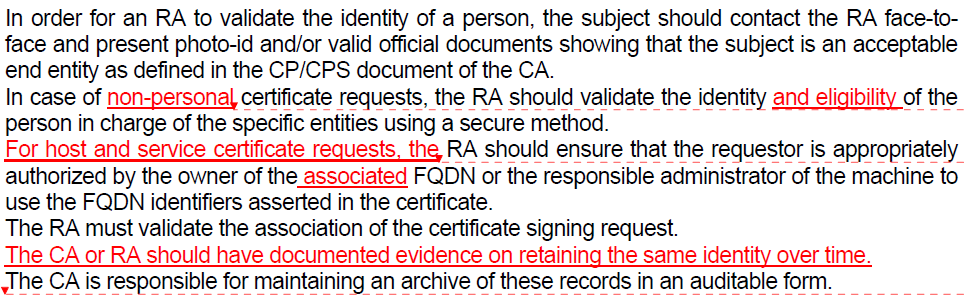 Wording improvements on CA/RA
New wording to accommodate CP/CPS-es with a secure but novel method for securing CA-RA communications



Updates on the rekeying and renewal section
Better wording and expression of intent
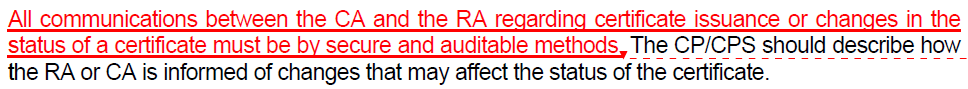 The CA issuing system
Improved wording on issuing system
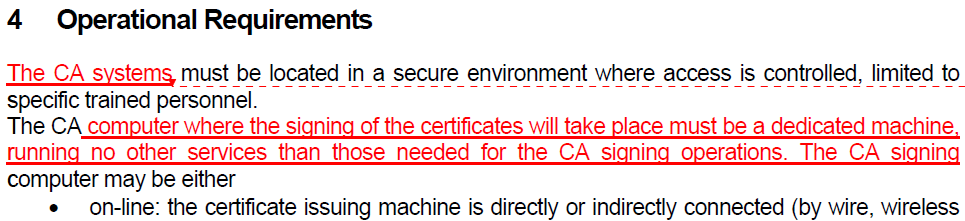 Certificate Profile – GFD.125 cleanup
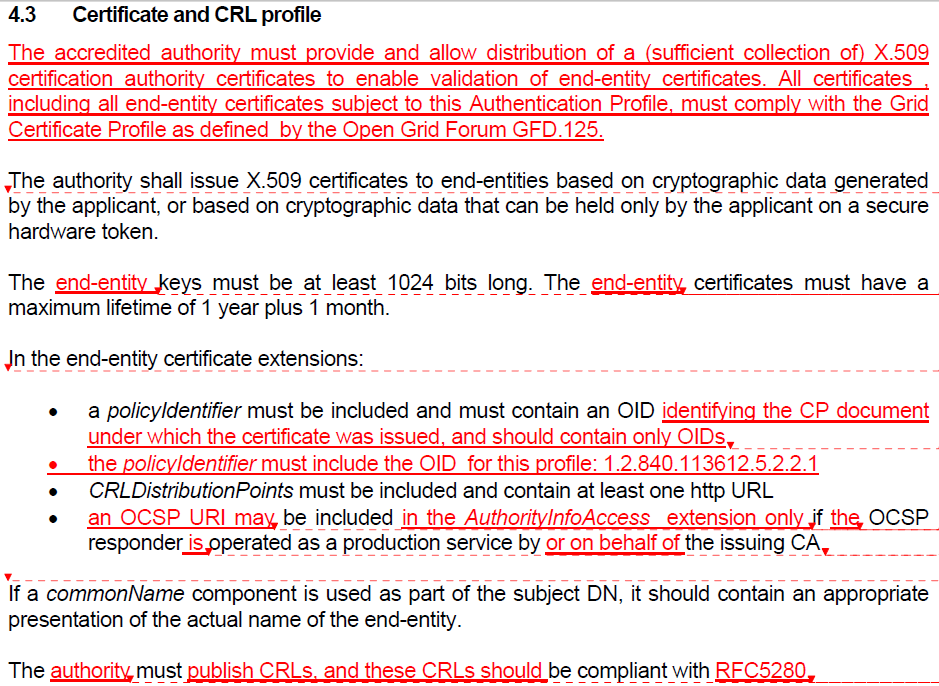 Cleanup after accepting GFD.125
Certificate Profile - OIDs
New text makes it explicit that the OID of the profile MUST be included in the certificates issued under this profile

Also, add relevant 1SCP OID

This will enable relying parties to make judgements based on the OIDs

… and will get us out of the chicken-and-egg mess
Revocation
Accommodate on-line CAs that can auto-reissue a CRL frequently, and make up for too-short CRLs
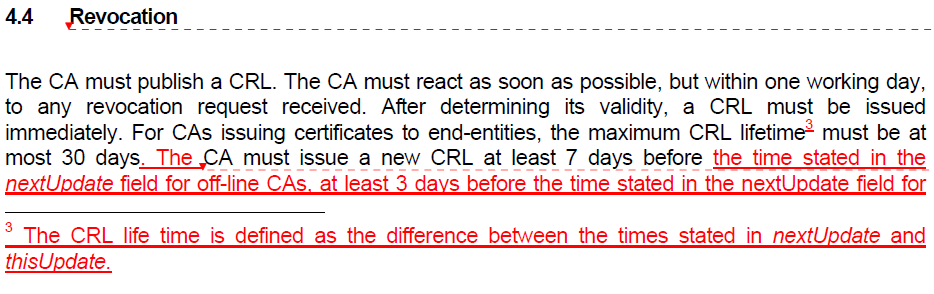 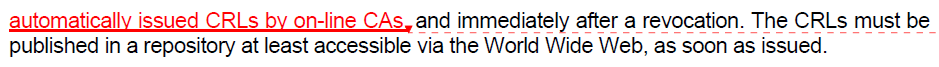 Subscriber due diligence
Improved wording
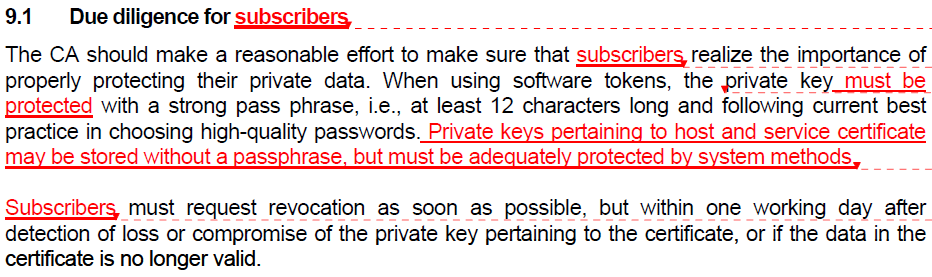 Implementation
EUGridPMA has standing guidelines to implement changes in the profile within 6 mo

Please have a look at these proposed changes